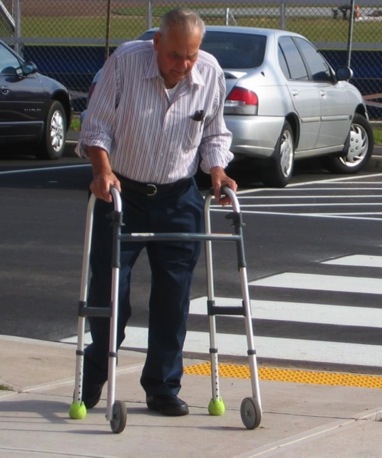 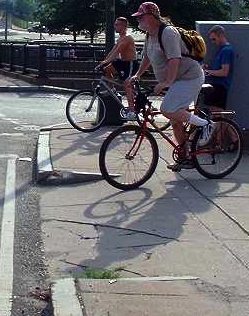 Curb cuts
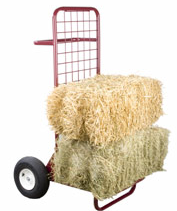 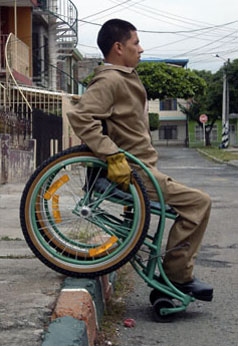 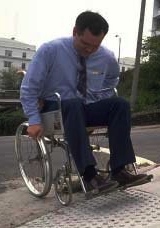 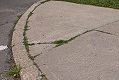 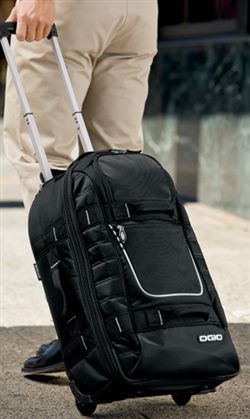 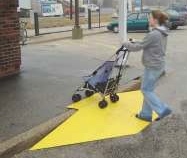 [Speaker Notes: but we never would have helped all these people if we hadn’t looked closely at how to help this guy in the wheelchair.
* Ljungblad and Holmquist’s “pet snakes” paper/vocab:
	Transfer scenarios: Grounding innovation with marginal practices, CHI’07.]